Florida Department of Education Value-added Model (VAM)
FY2012 Using Student Growth in Teacher andSchool Based Administrator Evaluations
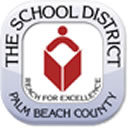 HOW DID WE GET HERE?
Established by Student Success Act (SB 736) Educator Evaluation System  http://www.flsenate.gov/Committees/BillSummaries/2011/html/0736ED 
Teacher and School Administrator Evaluations
Professional Practice
Student Learning Growth
FLDOE Student Growth Implementation Committee (SGIC) http://www.fldoe.org/committees/sg.asp
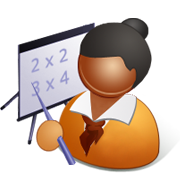 [Speaker Notes: Let’s start by reviewing two key elements of the Student Success Act

SGIC included teachers, principals, parents, union representatives, superintendents, school board members, district administrators and postsecondary faculty
 Included a school component to the model

The Student Success Act requires the evaluation of instructional personnel and school administrators to consist of two parts: professional practice and student learning growth

Read more at: http://www.flsenate.gov/Committees/BillSummaries/2011/html/0736ED]
Established by Student Success Act (SB 736)Teacher Evaluation System
Instructional
Practice (IP)
(4) Highly Effective
(3) Effective
(2) Needs Improvement
(1) Unsatisfactory
2012 Weights
Teacher 
IP = 60%/SLG = 40%
Administrator
IP = 50%/SLG = 50%
Final Rating
4-HE
3-Eff
2-NI
1-U
Student Learning Growth (SLG)
(4) Highly Effective
(3) Effective
(2) Needs Improvement
(1) Unsatisfactory
[Speaker Notes: SB 736 requires a rating for instructional practice, a rating for student learning growth and final evaluation rating that is a weighted average of the ratings from instructional practice and student learning growth]
FY2012 Implementation
Required by law
First time used in evaluations
Based only on FCAT 2.0 Reading/Math
No Algebra 1 EOC student growth scores
No teacher or school administrator will receive a student growth rating less than Effective
[Speaker Notes: For the FY2012 teacher and school based administrator evaluations, the District will use student learning growth, as required by law.  

The students identified for a school or teacher are those students who were enrolled in either FTE survey 2 or survey 3.

The District has chosen to use 1 year of student growth data, the growth of students from the FY2011 FCAT to the FY2012 FCAT.

The District will not use data from the Algebra 1 EOC due to technical concerns identified by the State.

Student growth will be weighted as 40% of teacher and 50% of school based administrator evaluations.

The District will  not assign a teacher or a school based administrator a rating of less than Effective.]
IMPORTANT!
It is important to note that measures used in the Florida School Grading system, student proficiency and learning gains, are not a part of the Florida Value-added Model of student learning growth.
Student learning growth is based on the actual scale score on FCAT 2.0 tests. Even if students already score in Achievement Levels 3-5, they still have room to grow.
Growth vs. Proficiency
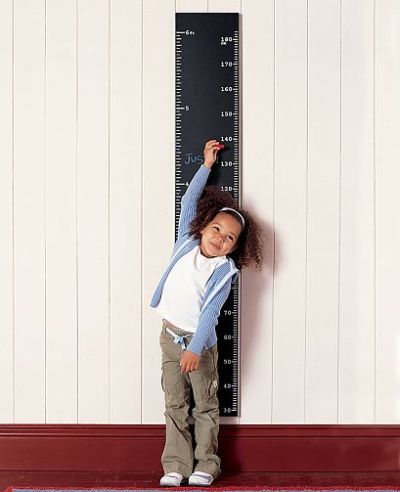 Growth (Progress)
Growth models measure the amount of academic progress students make between two points in time
Proficiency (Status)
A method for measuring how students perform at one point in time
Growth vs. Proficiency
TEACHER 1
TEACHER 2
Proficiency
Proficiency
Growth
Growth vs. Learning Gains
257


243
Level 4
251


237
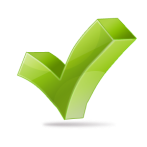 Proficiency
Learning Gain
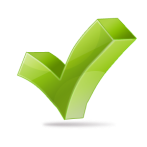 Growth vs. Learning Gains
257


243
Level 4
251


237
Growth
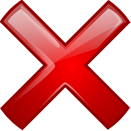 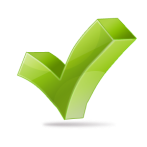 Proficiency
Learning Gain
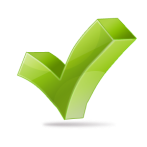 A More Complete Picture of Student Learning
&
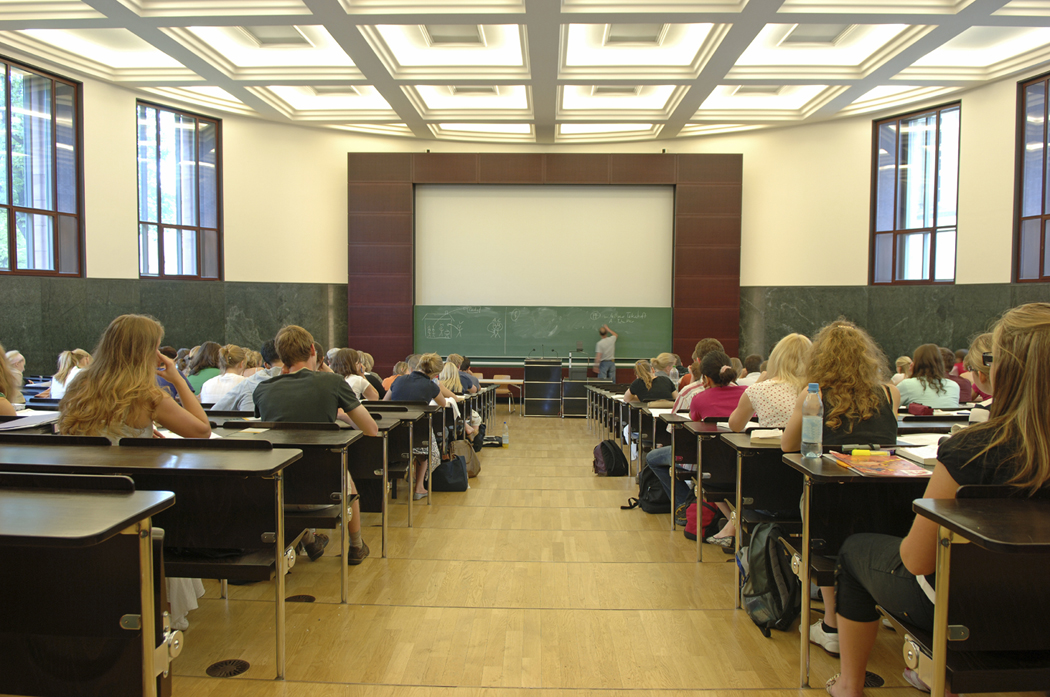 Overview
VAM & Student Learning Growth
Contribution to a change in a student’s achievement on standardized test
Calculated from a measure of student learning growth over time
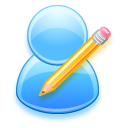 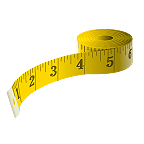 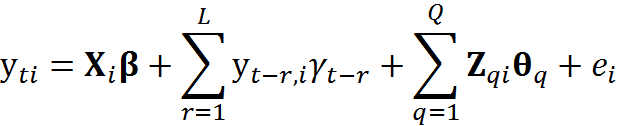 http://www.fldoe.org/committees/sg.asp
What is the Student Learning Growth Score?
The difference between 
Current test score and 
Predicted test score
What is the Predicted Student Score?
[Speaker Notes: The difference between a student ‘s current test score and predicted test score is the student learning growth score.

In other words, in order to determine a student’s growth score, it is necessary to know a student’s current and predicted score.

The current score is simply the score a student received.

So what is a student’s predicted score ?]
What is the Predicted Student Score?
Student score expected based on prior tests and other characteristics
[Speaker Notes: The student’s predicted score is based  on a student’s prior test scores, as well as other information about the student.

Just what is this other information.]
FLDOE Value-Added Model Variables determining predicted score
OTHER CHARACTERISTICS?
Two or more years of prior achievement scores 
Gifted status 
Class size 
Student Attendance (Days)
Mobility (number of transitions) 
Difference from modal age in grade (indicator of retention) 
The number of subject-relevant courses in which the student is enrolled
Homogeneity of entering test scores in the class
http://www.fldoe.org/committees/sg.asp
[Speaker Notes: The other information was determined by the SGIC.  It includes a variety of selected student and class characteristics, including student attendance, mobility, and class size.]
FLDOE Value-Added Model Variables determining predicted score
Two or more years of prior achievement scores 
Gifted status 
Class size 
Student Attendance (Days)
Mobility (number of transitions) 
Difference from modal age in grade (indicator of retention) 
The number of subject-relevant courses in which the student is enrolled
Homogeneity of entering test scores in the class
http://www.fldoe.org/committees/sg.asp
[Speaker Notes: The other information was determined by the SGIC.  It includes a variety of selected student and class characteristics, including student attendance, mobility, and class size.]
FLDOE Value-Added Model Variables determining predicted score
Students with Disabilities (SWD) status 
Language impaired		
Hearing impaired		
Visually impaired		
Emotional/behavioral	
Specific learning disability	
Dual sensory impaired	
Autism spectrum disorder
Traumatic brain injury
Other health impaired
Intellectual disability
English Language Learner (ELL) status 
LY
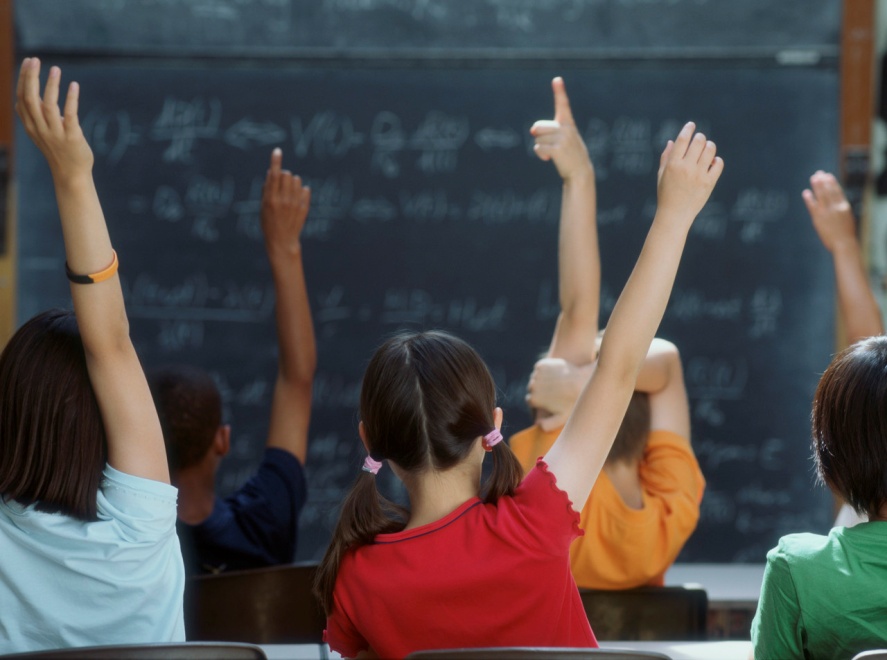 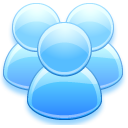 http://www.fldoe.org/committees/sg.asp
[Speaker Notes: The student characteristics also include SWD status  and ELL status.]
FLDOE Value-Added Model Student Success Act specifically excludes these student characteristics
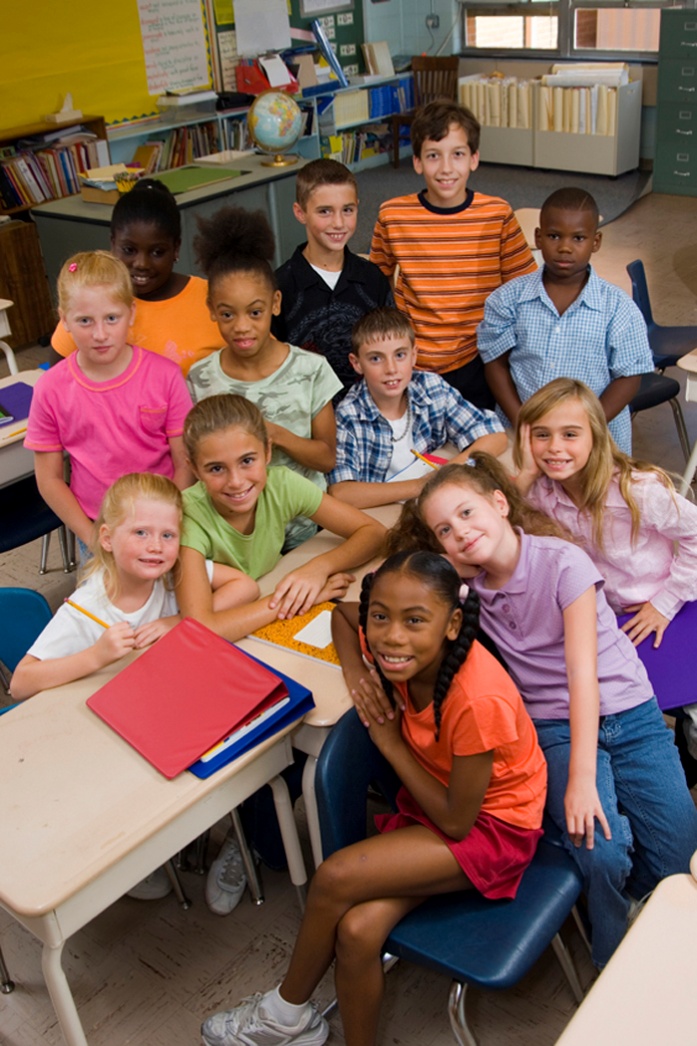 Gender 
Race
Ethnicity
Socioeconomic status
[Speaker Notes: You may be wondering why this list of variables does not includes student gender, race, ethnicity,  or socioeconomic status.  This is because the Student Success Act specifically excludes these student characteristics from consideration.]
What is the Student Learning Growth Score?
Let’s take a look at 
the predicted score
[Speaker Notes: So know that we know a student’s current score and  predicted score, we can calculate a student’s learning growth score

It is simply the difference between the predicted and current score. 

Let’s work through some examples of how this works.]
What is the Predicted Student Score?
…100     200     300    400    500     600     700     800    900   1000…
(FY12 FCAT)
CURRENT TEST
Y axis is Current Year FCAT Score
X axis is Prior Year FCAT Score
…100     200    300     400     500     600    700     800    900  1000…
PRIOR TEST
(FY11 FCAT)
[Speaker Notes: Let’s say we want to look at students whose prior test scores were from the FY10 FCAT and their current test scores were from the FY11 FCAT .

We will use these two years throughout the presentation;  however, the reference to current and prior test indicates that this will work for any set of consecutive year scores.]
What is the Predicted Student Score?
…100     200     300    400    500     600     700     800    900   1000…
(FY12 FCAT)
900
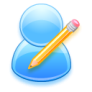 800
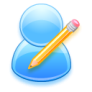 CURRENT TEST
Answer:
Average of 
current scores 
of similar students
700
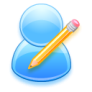 600
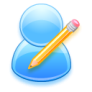 500
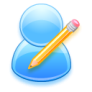 400
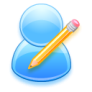 300
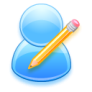 …100     200    300     400     500     600    700     800    900  1000…
PRIOR TEST
(FY11 FCAT)
[Speaker Notes: So, once you know the FY11 FCAT predicted score, you can know the students who were above their predictions or below their predictions.]
Student Learning Growth is the Amount Above or Below Predicted Score
…100     200     300    400    500     600     700     800    900   1000…
(FY12 FCAT)
900
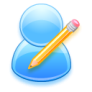 800
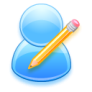 CURRENT TEST
700
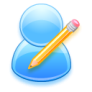 PREDICTED SCORE
600
600
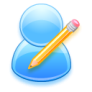 500
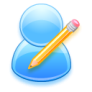 400
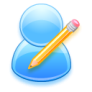 300
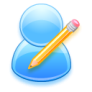 …100     200    300     400     500     600    700     800    900  1000…
PRIOR TEST
(FY11 FCAT)
[Speaker Notes: So, once you know the FY11 FCAT predicted score, you can know the students who were above their predictions or below their predictions.]
Student Learning Growth is the Amount Above or Below Predicted Score
…100     200     300    400    500     600     700     800    900   1000…
(FY12 FCAT)
900
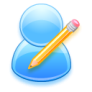 800
ACTUAL SCORE
Positive Student 
Growth Score
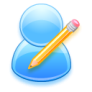 CURRENT TEST
700
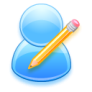 PREDICTED SCORE
600
600
Negative Student 
Growth Score
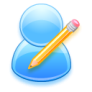 500
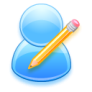 400
ACTUAL SCORE
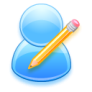 300
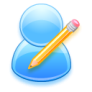 …100     200    300     400     500     600    700     800    900  1000…
PRIOR TEST
(FY11 FCAT)
[Speaker Notes: So, once you know the FY11 FCAT predicted score, you can know the students who were above their predictions or below their predictions.]
Growth vs. Proficiency
TEACHER 1
TEACHER 2
Did Student J meet or exceed the predicted score?
Did Student B meet or exceed the predicted score?
Student Growth
The difference between the current and predicted scores represents the value added by the teacher and the school
Residual:
The amount of growth by a student
Residual
Determining the Student Learning Growth by School
…100     200     300    400    500     600     700     800    900   1000…
Example: 
All Grade 5 Reading Students in Florida
(FY12  FCAT)
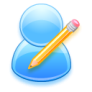 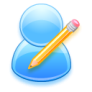 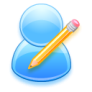 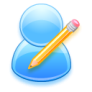 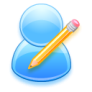 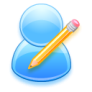 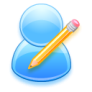 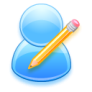 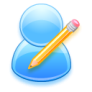 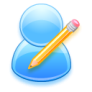 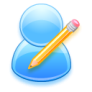 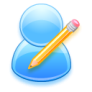 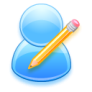 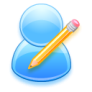 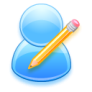 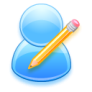 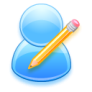 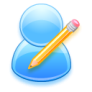 CURRENT TEST
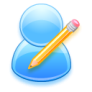 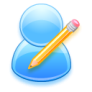 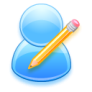 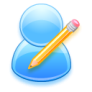 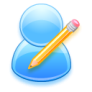 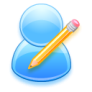 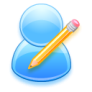 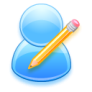 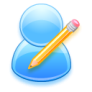 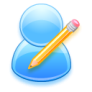 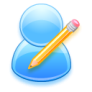 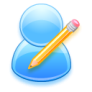 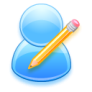 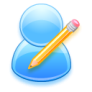 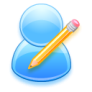 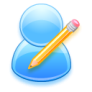 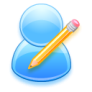 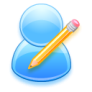 The diagonal line is the predicted growth observed among similar students
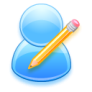 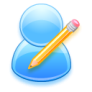 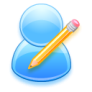 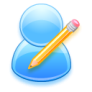 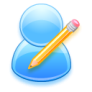 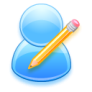 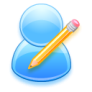 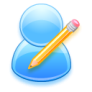 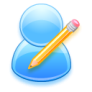 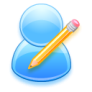 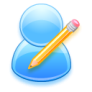 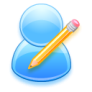 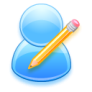 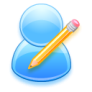 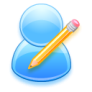 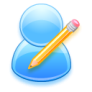 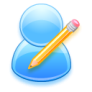 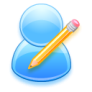 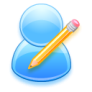 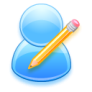 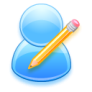 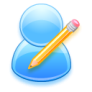 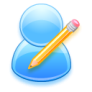 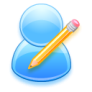 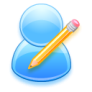 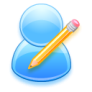 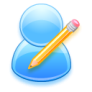 .
…100     200    300     400     500     600    700     800    900  1000…
PRIOR TEST
(FY11 FCAT)
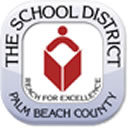 DRE
[Speaker Notes: Here is another scatter plot with a different  group of students and with different FY11 and FY10 FCAT scores.
The diagonal line is  the FY11 FCAT predicted growth for this set of students, along with their FY11  and FY10 FCAT scores.  The predicted growth is determined mathematically.
It answers the question: what is average growth for this set of students?]
Determining the Student Learning Growth by School
…100     200     300    400    500     600     700     800    900   1000…
(FY12  FCAT)
The difference between the predicted and actual scores is the growth.  

The average of the growth of students within a school produces the school score for a subject/grade.
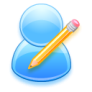 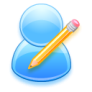 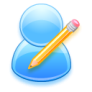 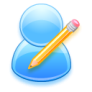 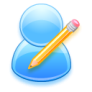 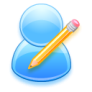 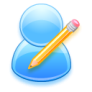 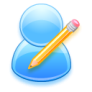 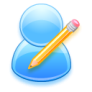 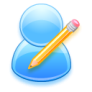 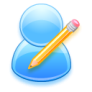 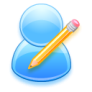 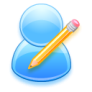 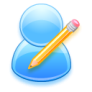 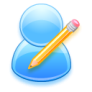 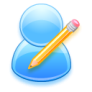 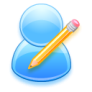 CURRENT TEST
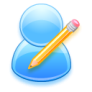 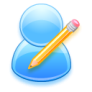 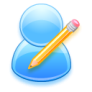 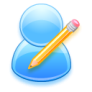 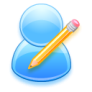 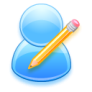 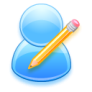 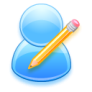 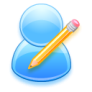 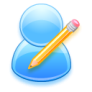 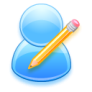 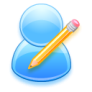 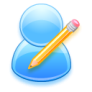 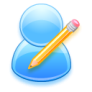 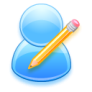 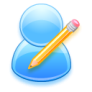 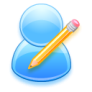 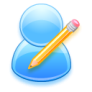 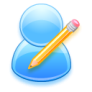 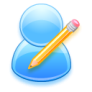 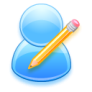 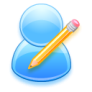 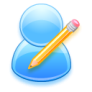 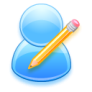 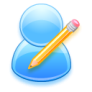 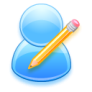 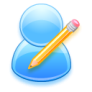 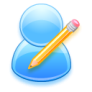 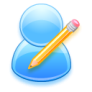 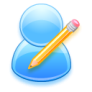 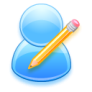 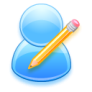 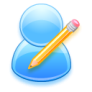 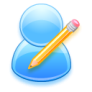 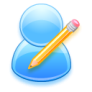 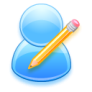 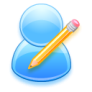 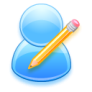 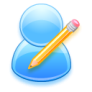 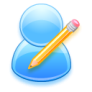 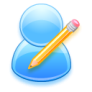 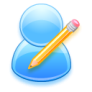 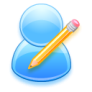 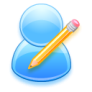 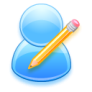 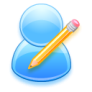 …100     200    300     400     500     600    700     800    900  1000…
PRIOR TEST
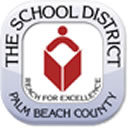 (FY11 FCAT)
[Speaker Notes: For example, here are the students that were assigned to the three teachers teaching the same subject at the same grade.]
Student Growth Scores
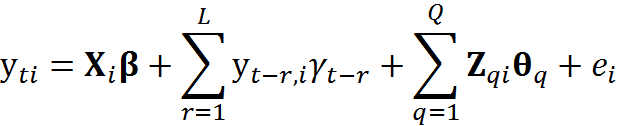 Teacher VAM
School Component
[Speaker Notes: The SGIC determined that in order to determine  a teacher’s value added score ,it is necessary to determine  both the effect the teacher has on his/her students and the effect the school has on the students.

The formula used to calculate the teacher effect and school  component is displayed.]
Student Growth ScoresTeacher/School
State calculates scores for each grade and subject separately

Therefore, a teacher/school may have more than one score
Student Growth ScoresTeacher/School
Teacher of both 9th and 10th grade students
Two Different Scores
Comparing Scores
Comparing scores across subjects/grades
FCAT 2.0 scale has inconsistencies
Common Score
State creates scores on common scale
Example: Jane Doe teaches intensive reading
Common Score
State creates scores on common scale
Example: Jane Doe teaches intensive reading
Ranking Scores
87%  - 100% HIGHLY EFFECTIVE
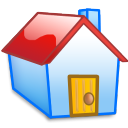 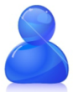 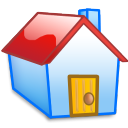 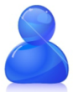 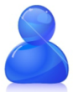 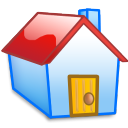 Jane Doe
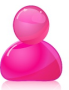 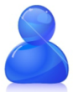 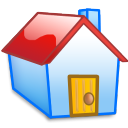 15%  - <87 % 
EFFECTIVE
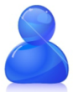 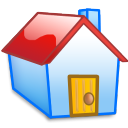 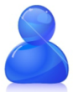 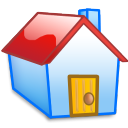 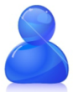 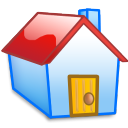 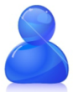 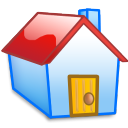 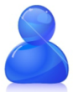 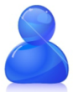 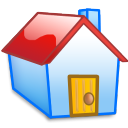 2%  - <15% DEVELOPING
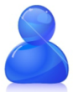 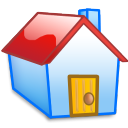 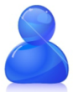 <2% UNSATISFACTORY
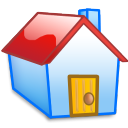 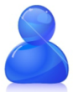 Schools in State
Teachers in State
[Speaker Notes: The calculation of student learning growth for student D is the same.]
Jane Doe: Teacher Example
Jane Doe’s common score is 0.052
This score is ranked among all teachers in the state with a Reading score
This gives Jane a percent rank of 68.48 when compared to all other teachers in the State
This percent rank translates to “Effective”
Percent Ranks and Ratings
State generates a percent rank for each teacher, school, district
Reading score is ranked among all Reading scores in the state (Grades 4-10)
Math score is ranked among all Math scores in the state (Grades 4-8, No Algebra)
 Reading + Math score is ranked among Reading + Math scores in the state
Percent ranks are placed on the District Student Growth Rating Scale
District Evaluation SystemImplementation Plan
Teachers
FCAT Teachers use teacher VAM score for students of grade/subjects taught
Non-FCAT Teachers use combined reading/math school  score
Teacher assigned to 2 schools, use weighted average of 2 schools combined reading/math scores
Teacher assigned to more than 2 schools, use District reading/math score combined
Administrators
Principals & Assistant Principals use combined reading/math school score
Established by Student Success Act (SB 736)Teacher Evaluation System
Instructional
Practice (IP)
(4) Highly Effective
(3) Effective
(2) Needs Improvement
(1) Unsatisfactory
2012 Weights
Teacher 
IP = 60%/SLG = 40%
Administrator
IP = 50%/SLG = 50%
Final Rating
4-HE
3-Eff
2-NI
1-U
Student Learning Growth (SLG)
(4) Highly Effective
(3) Effective
(2) Needs Improvement
(1) Unsatisfactory
[Speaker Notes: SB 736 requires a rating for instructional practice, a rating for student learning growth and final evaluation rating that is a weighted average of the ratings from instructional practice and student learning growth]
Final Teacher Evaluation Rating
Hold Harmless
Hold Harmless
Final Administrator Evaluation Rating
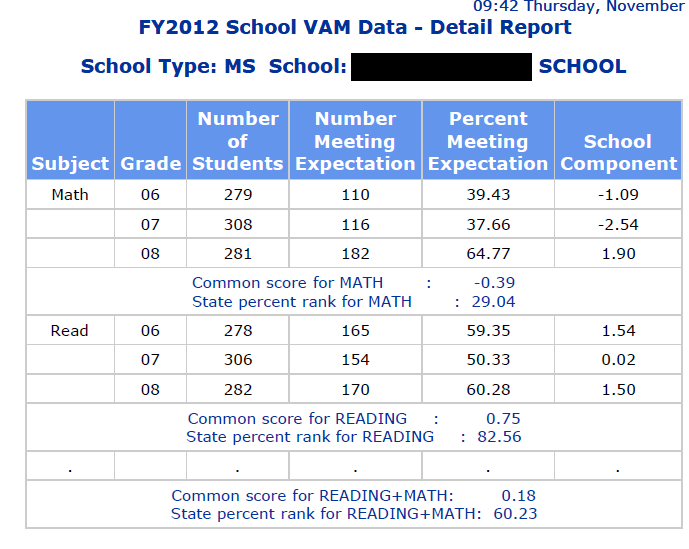 Sample School Report
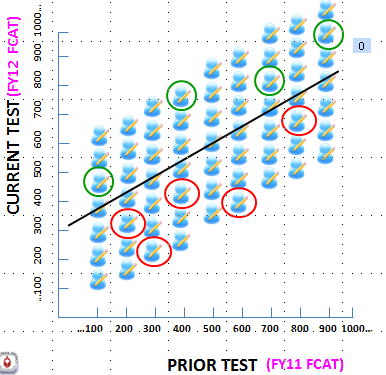 Effective
Sample teacher report
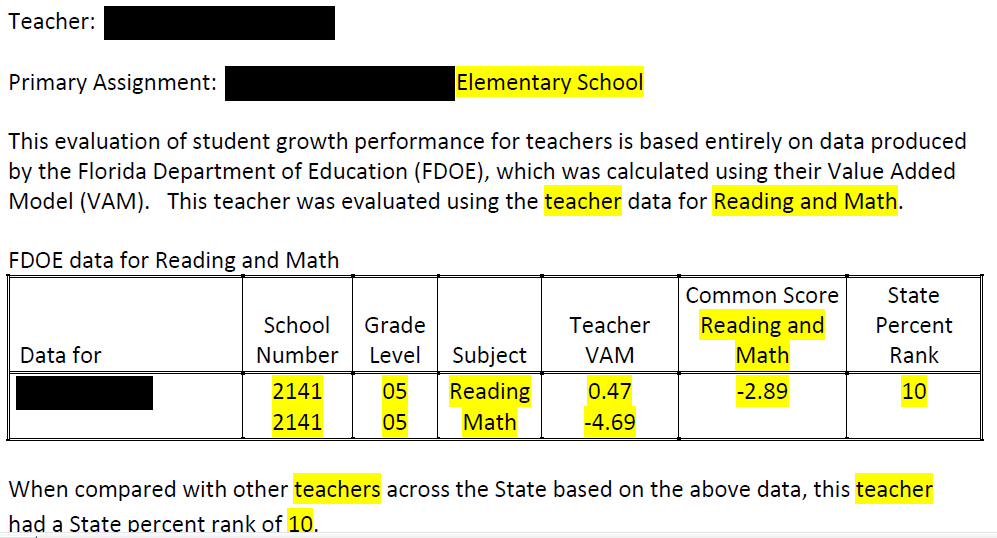 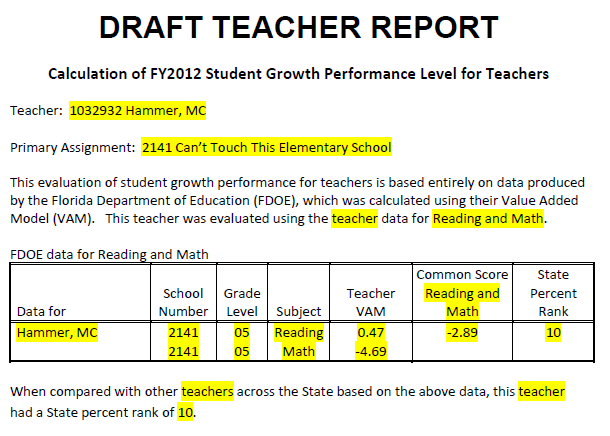 Sample Teacher Report
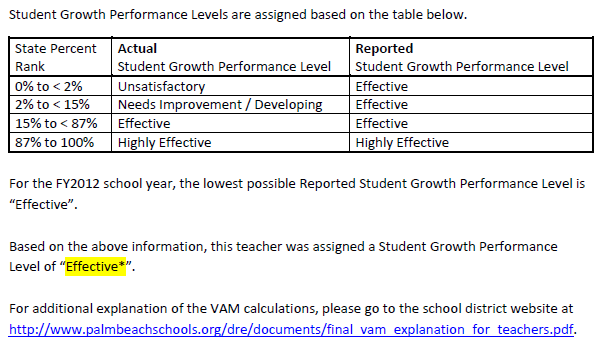 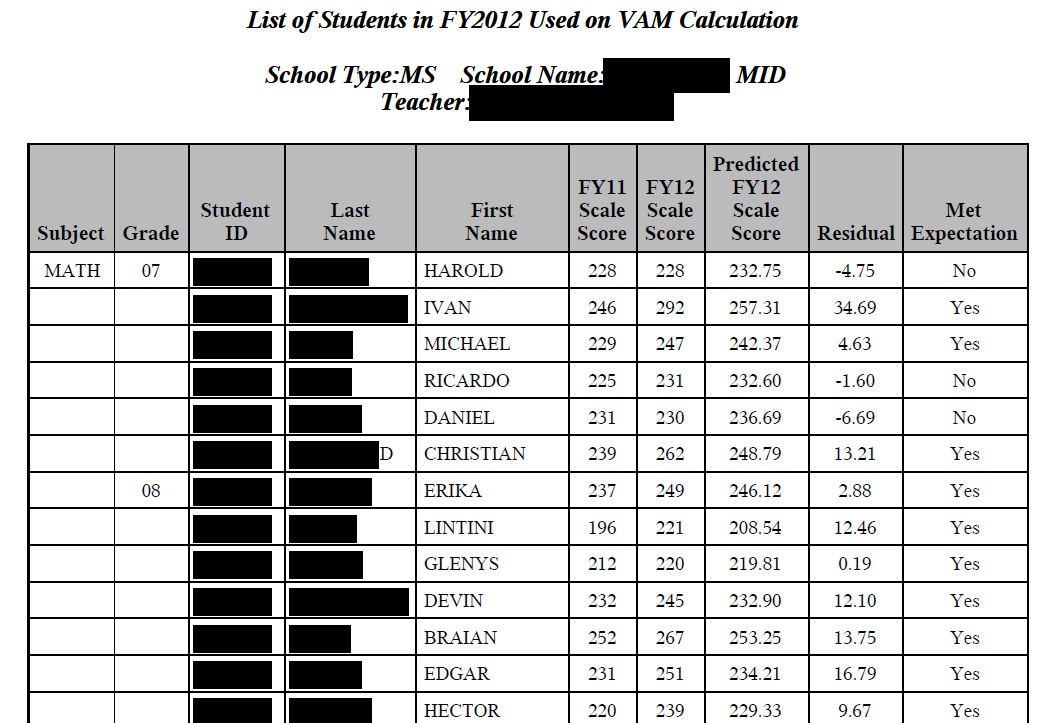 Sample Student Report
Resources
Research & Evaluation Website (PPT)
FLDOE Resources on Student Growth
State Educator Evaluation System (Video)
Value-Added Model White Paper (Word, 841KB) 
Value-Added Model Technical Report (Word, 601KB) 
Presentation on the Value-Added Model (PDF, 103KB)
FDOE - VAM Course Codes used in Value-Added Model  
Oak Tree Analogy of Value-added
CONTACT
Student Growth (VAM)
Mark Howard, Director
Research, Evaluation and Assessment
Mark.howard.1@palmbeachschools.org
561-434-8781

Educator Evaluations 
Kathy Orloff, Director
Professional Development
Kathy.orloff@palmbeachschools.org
561-776-3696

Educator Evaluations
Dianne Wyatt, Manager
Human Resources/Professional Development
diane.wyatt@palmbeachschools.org
561-366-6112